Географические исследования на  территории Казахстана.
С начала 2 тысячелетия до н.э. на территории Казахстана жили арийские племена. В 1-м тысячелетии до н.э. их преемниками стали сакские племена.
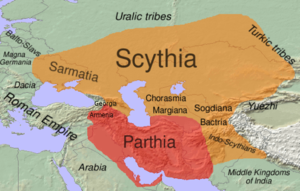 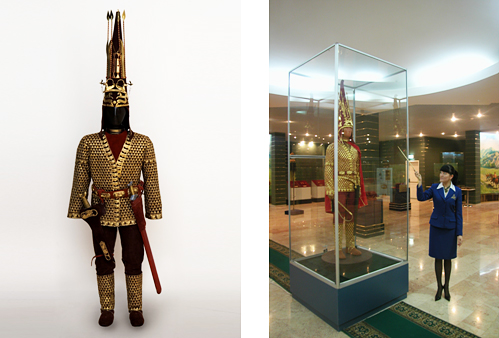 Греческий историк Геродот
 (484  г. до н. э. — 425 г. до н. э.)
В своем труде «История» дал
описание Каспийского моря (определение его размеров)
обозначил  на карте степи и высокие горы
обозначил реки Сар (Волга), Лик (Жайык).
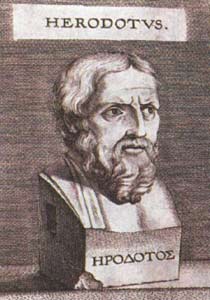 Страбон 

 63  г. до н. э. — 24 г. н. э. 
 греческий историк и географ.
 Автор «Истории» (не сохранилась) и сохранившейся почти полностью «Географии» в 17 книгах, которая служит лучшим источником для изучения географии древнего мира.
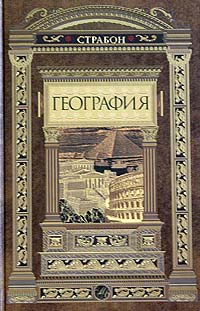 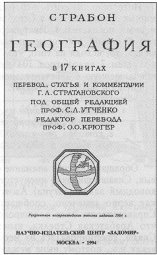 Ученый Страбон 

Дал достоверную информацию о реках Сырдария, Амудария

Ошибочно 
Считал Каспий не замкнутым пространством, а частью Северного океана
Считал Аральское море частью Каспия
Птолемей 
древнегреческий астроном, географ, математик. 
Автор трактата «Руководство по географии» в 8 книгах 
-значительно дополнил и исправил существовавшие до него представления о Земле
- заложил основы страноведения, а также перечислил ок. 8000 городов и местностей с указанием их географических координат.
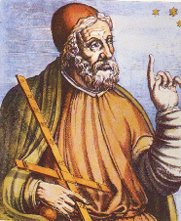 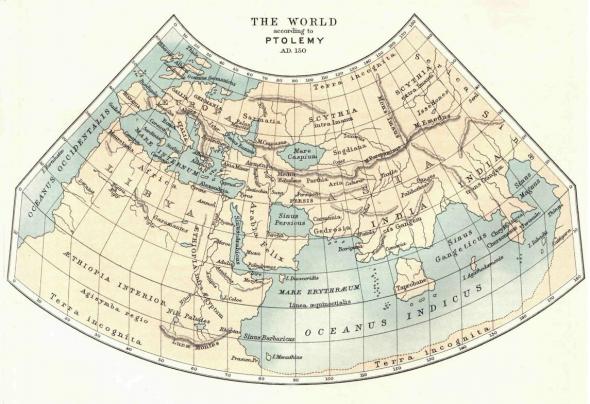 Птолемей 

Ошибочно
считал, что реки Сырдария и Амудария впадают в Каспийское море
Неправильно определил размеры Каспийского моря
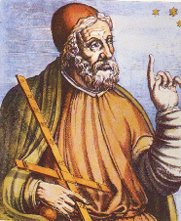 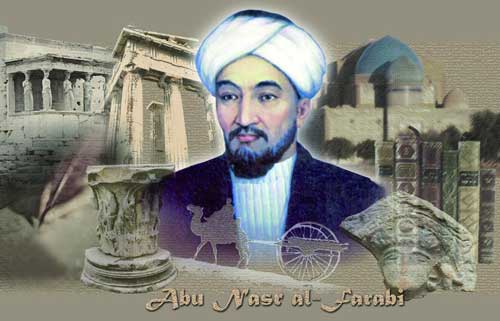 Абу Наср Мухаммед ибн Мухаммед ибн Тархан ибн Узлаг аль-Фараби
  12 января 951,  Дамаск

«Второй учитель» человечества после Аристотеля
«Классификация наук»
Создание календаря
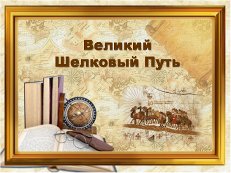 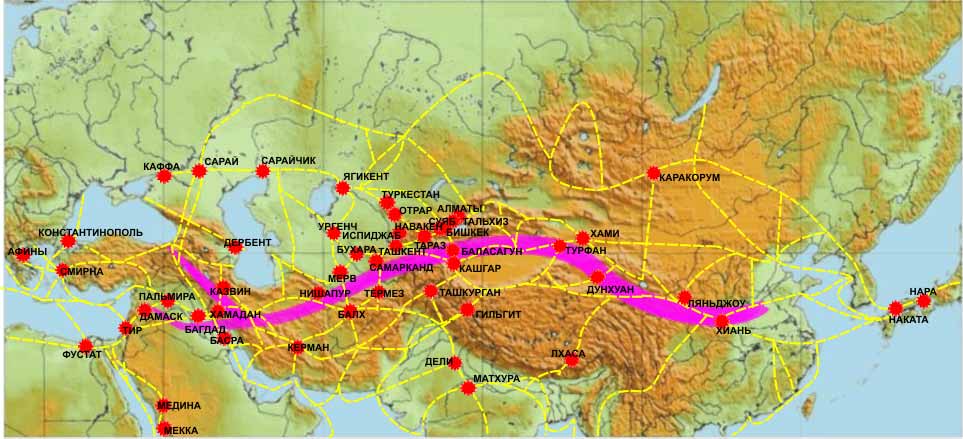 С 6 века путь стал развиваться по 2 направлениям
1. Сырдаринское
2. Тяньшанское
ОРХОНСКИЕ ПАМЯТНИКИ
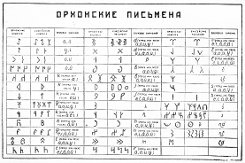 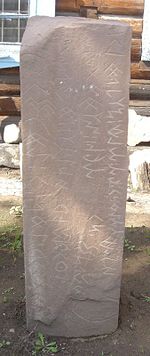 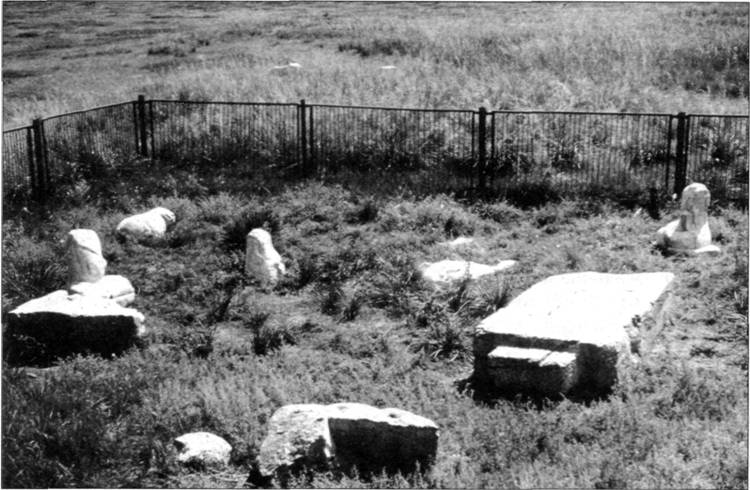 Мавзолей Ходжи Ахмеда Ясави (г.Туркестан) 12 век
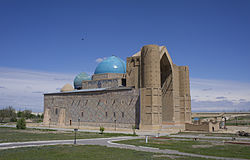 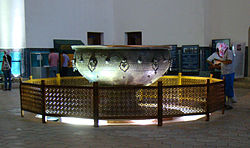 Сара́й-Джу́к пантеон ханов Золотой Орды
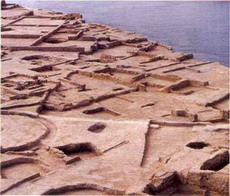 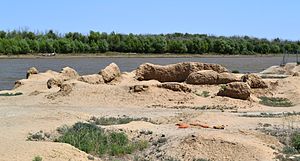 Отырар
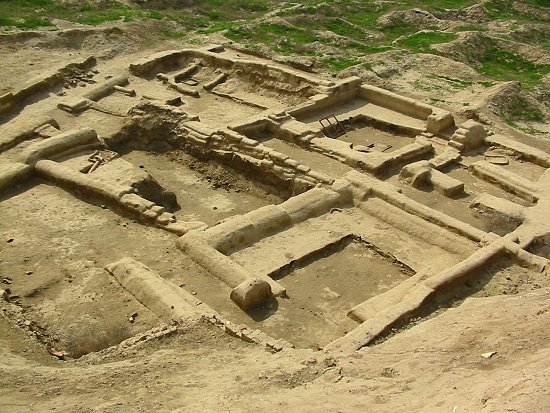 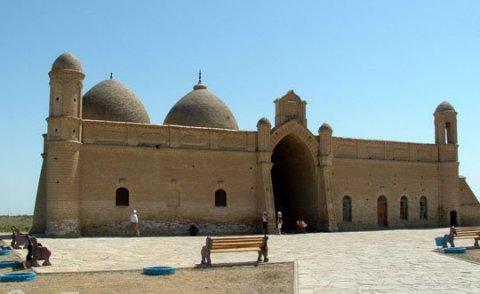 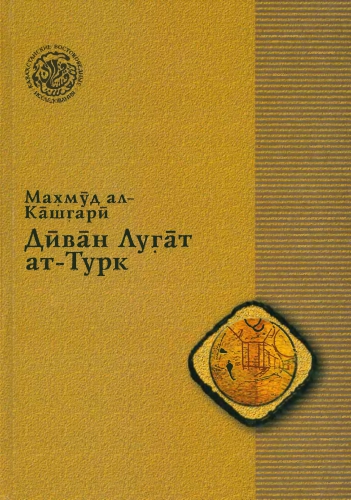 Махмуд Кашгари 
1029, г. Барскан, близ озера Иссык-Куль
 — выдающийся тюркский филолог и лексикограф

Создал словарь географических названий

Создал самую древнюю тюркскую карту
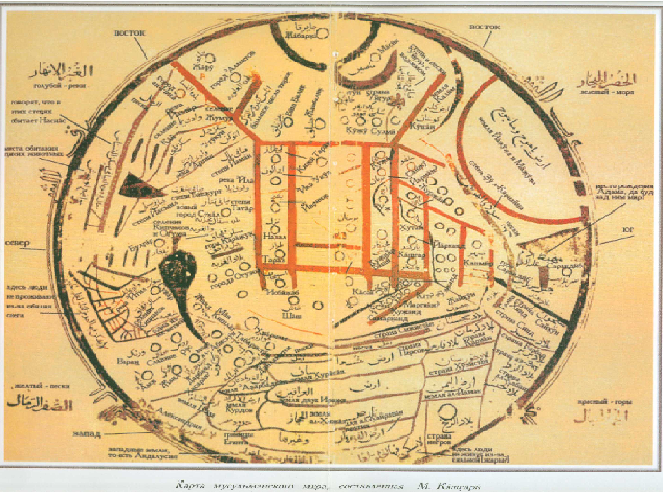 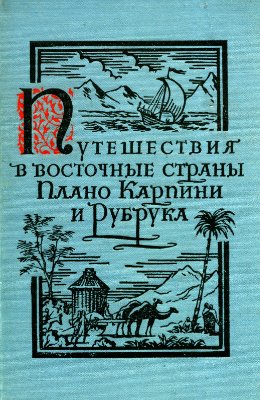 Плано Карпини и Виллем Рубрук
13 век
Путешествия через Казахстан в Монголию 
Сбор материала:
Быт, нравы местных народов
Флора и фауна
Горы, реки, озера
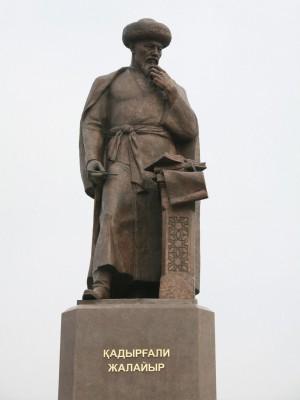 Кадыргали  Жалаири
1530-1605 г.г.
великий казахский ученый, видный дипломат, выдающийся политический деятель, 
 автор исторического сочинения «Джами ат-таварих» - «Сборник летописей» 
История образования Казахского ханства:
-границы,     -города
-реки,  -горы
-традиции
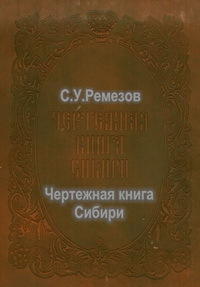 Семён Улья́нович Ре́мезов 
Летописец, географ и картограф Сибири, жил в конце XVII и начале XVIII столетий.

Впервые в «Чертежной книги Сибири» были включены историко-географические сведения о территории Казахстана
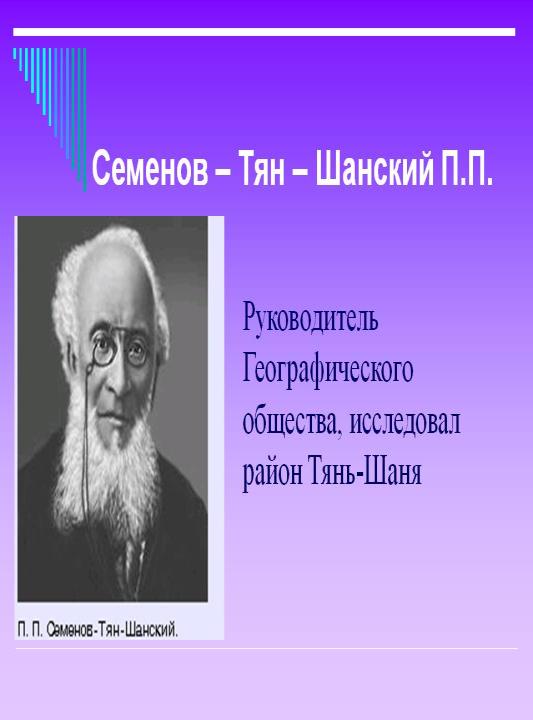 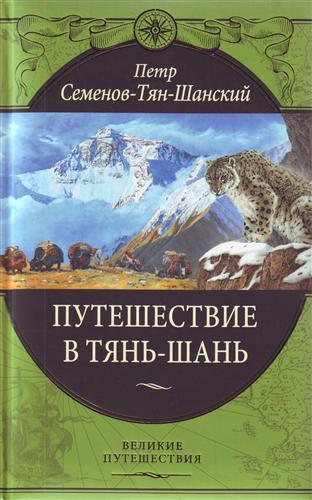 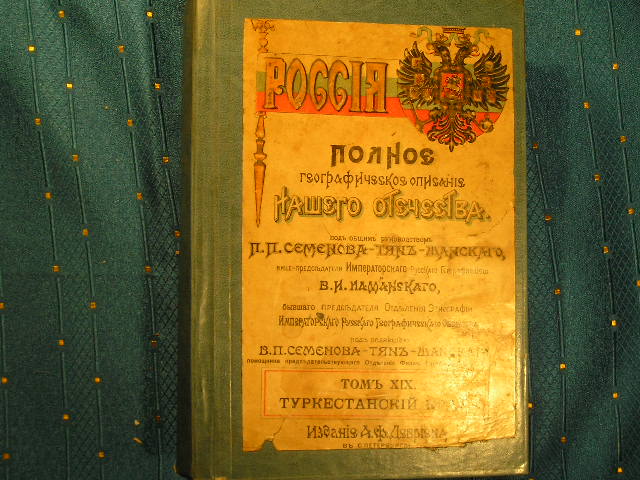 Пётр Петро́вич Семёнов-Тян-Ша́нский
2 января 1827 —11 марта 1914
 — русский географ, ботаник,  государственный и общественный деятель.
Описание гор 
Тянь-Шань
(происхождение (не вулканическое), определение высотной поясности)
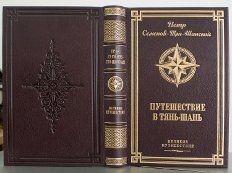 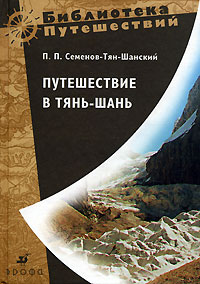 Пётр 
Петро́вич 
Семёнов-Тян-Ша́нский

определение снеговой линии
 открытие ледников
дошел до пика 
Хан-Тенгри
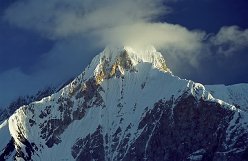 Иван Васильевич 
Мушкетов
9 января 1850 — 23 сентября 1902 
 — выдающийся русский учёный, геолог и географ, знаменитый путешественник, член Императорского Русского Географического Общества
 Исследователь Средней Азии.
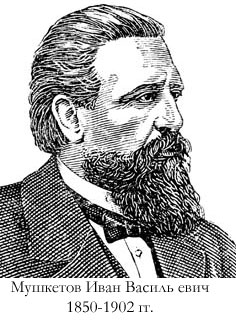 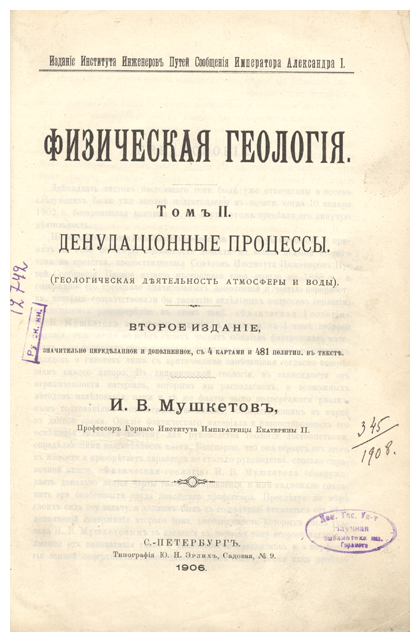 Составил первую геологическую карту  Туркистана

Первым назвал причины землетрясения в городе Верном (г.Алматы), а также происхождение гор Тянь-Шаня

Первым 
выдвинул гипотезу 
о постепенном потеплении климата
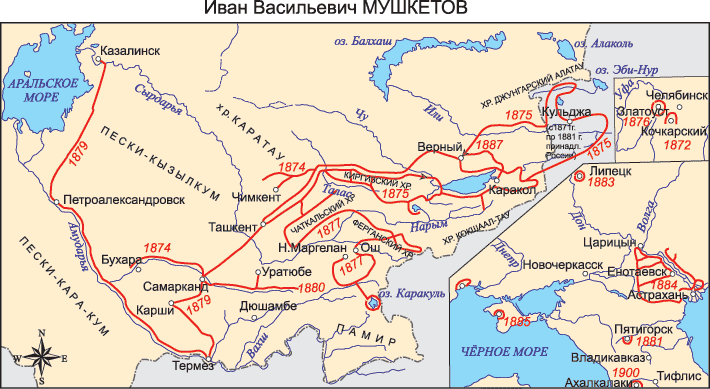 Никола́й   Алексе́евич Се́верцов
 24 октябр1827-26 января 1885

   русский  зоолог, географ и путешественник

Изучение Аральского моря, что послужило толчком к развитию экологического направления
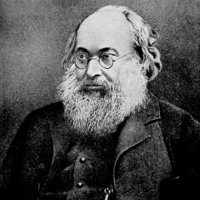 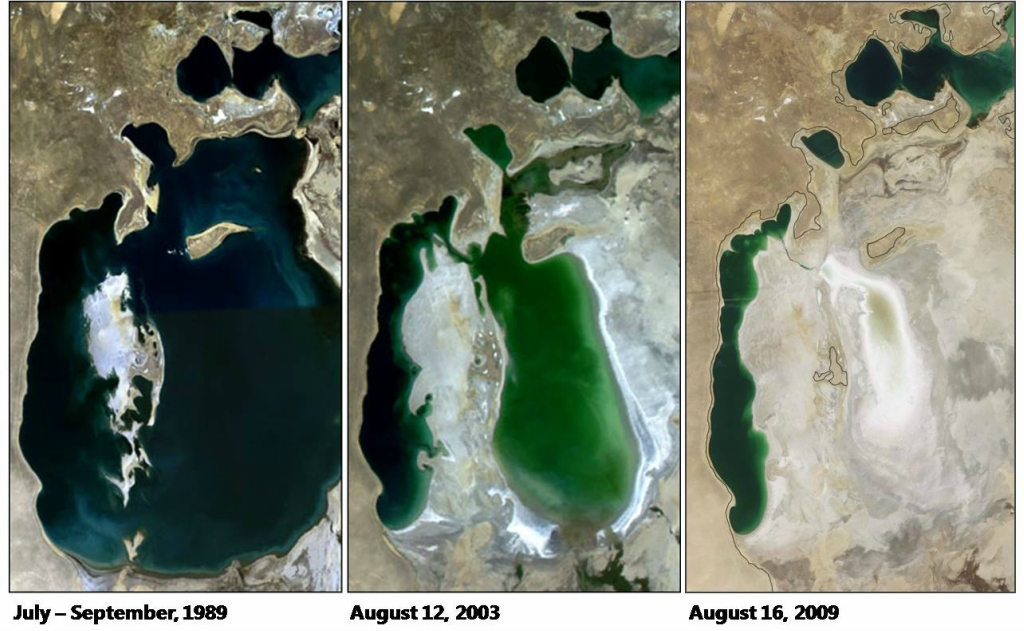 Никола́й   Алексе́евич Се́верцов
 24 октябр1827-26 января 1885

   исследовал 
отроги Тянь-Шаня, пустыню Кызылкум, Мугалжар, Устирт 
(рельеф, климат, флора и фауна)
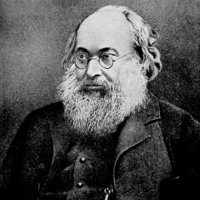 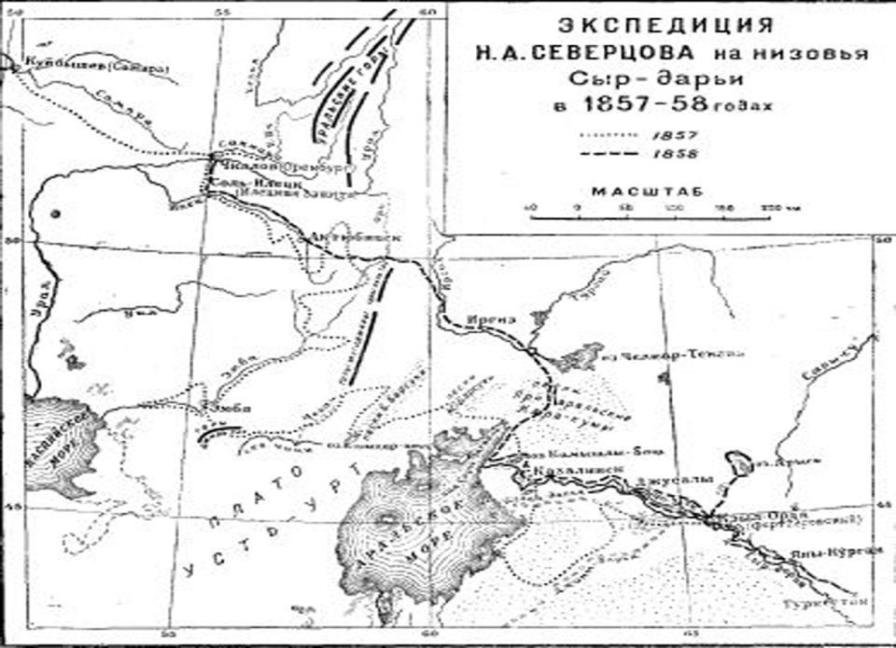 Лев Семёнович Берг
 2 марта 1876 – 24 декабря 1950
 — зоолог и географ
исследование соленых озер Северного Казахстана
 исследование  Аральского моря + пески Каракумы, Кызылкумы
Составил монографию «Аральское море»
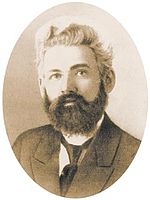 Чока́н Чинги́сович Валиха́нов 
(настоящее имя 
— Мухамме́д-Хана́фия); 

Ноябрь 1835-10 апреля1865

 — казахский учёный, историк, этнограф, путешественник, просветитель
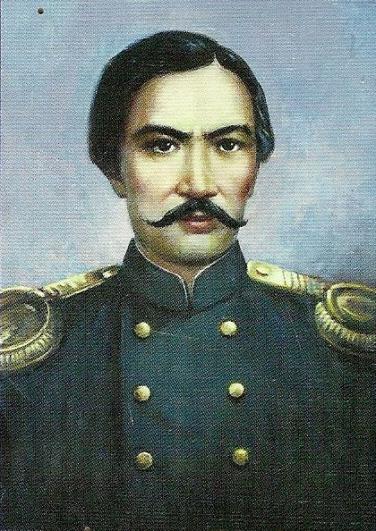 Чока́н Чинги́сович Валиха́нов

в 22 года  был избран членом Русского географического общества
Исследовал природу, историю и культуру народов Средней Азии, Казахстана и Восточного Туркистана.
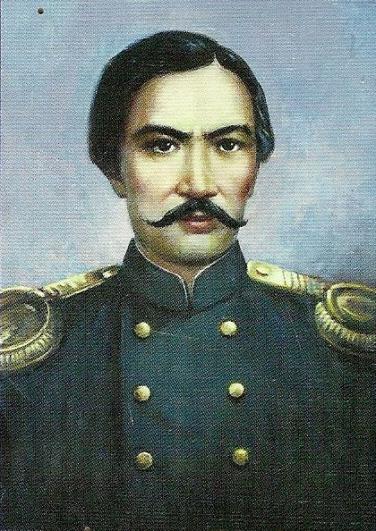 Каныш  Сатпаев
1 марта 1899 г -  31 января 1964 г
 
Выдающийся ученый в области геологии, первый президент Академии наук Казахской ССР. 

Основные труды посвящены исследованиям по геологии и разведке месторождений минеральных ресурсов Казахстана. 

Очень важен вклад составление прогнозной карты месторождений полезных ископаемых республики.
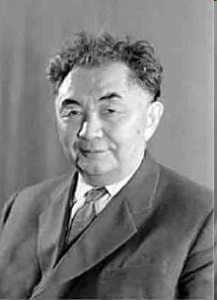 Глубоко изучил горно-географические зоны Сарыарка, Горный Алтай.
В 1927-1928 годы, изучив возможности Жезказгана,  Атбасара, Спасска, Карагандинского каменноугольного бассейна и Карауского месторождения полиметаллических руд.
Открыл  Джезказганское месторождение меди, на момент открытия являвшееся крупнейшим в мире.